COME USARE LA LAVATRICE
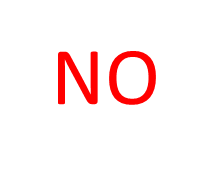 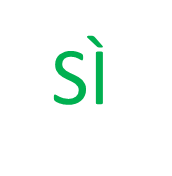 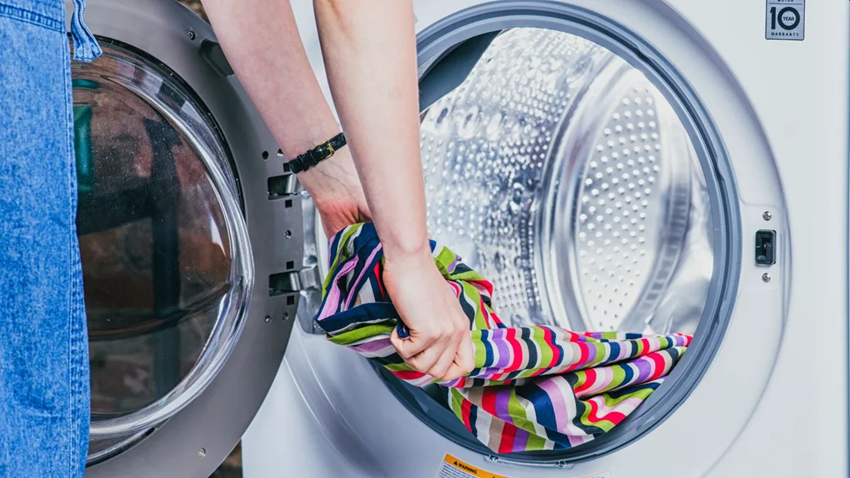 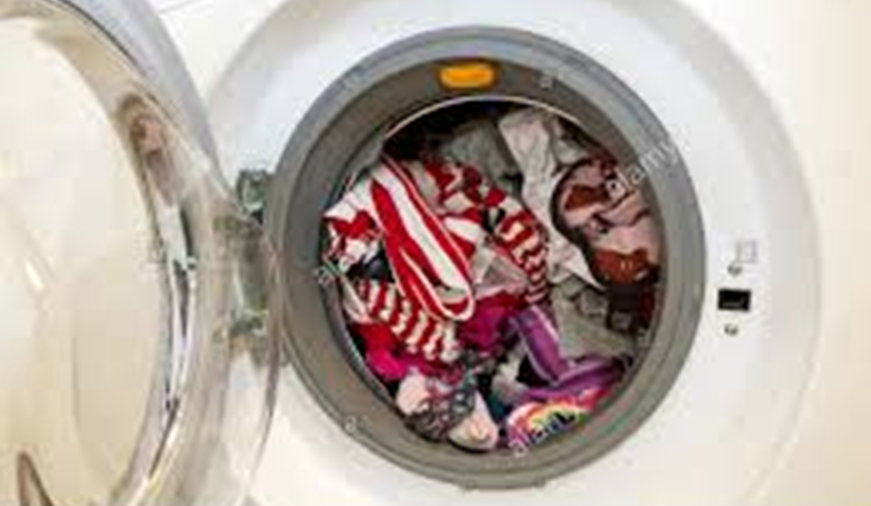 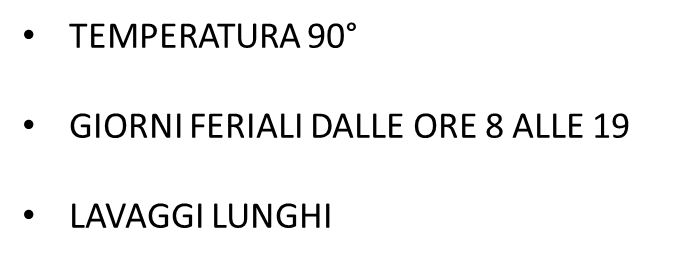 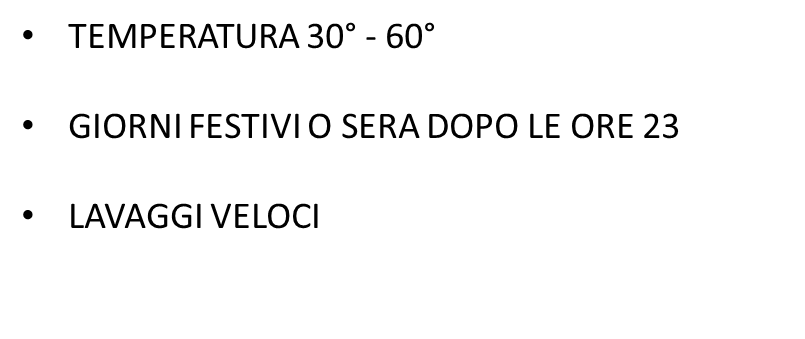 COME USARE GLI ELETTRODOMESTICI
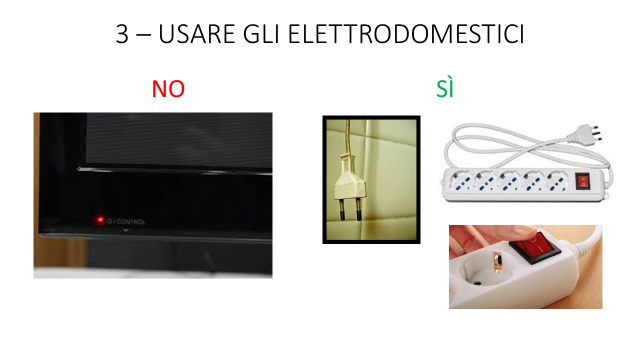 LUCE NATURALE E LUCE ARTIFICIALE
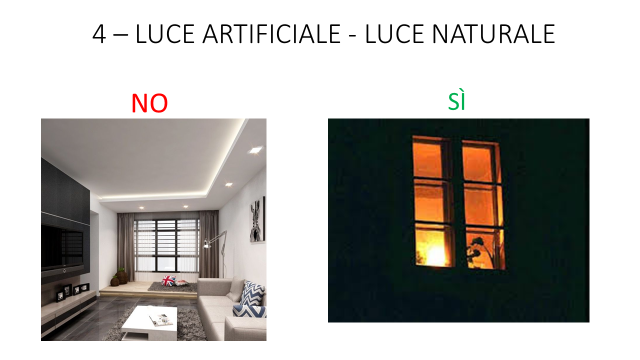 LE LAMPADINE DA USARE
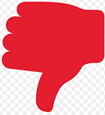 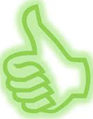 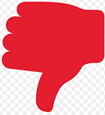 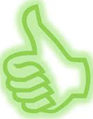